Step-by-Step to Success: Mastering the Secondary CTE Submission
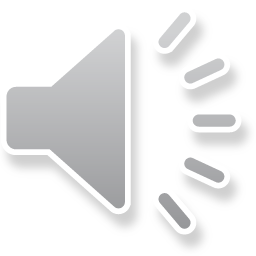 2025 PDE Data Summit
CTE Data Team
1
4/29/2025
[Speaker Notes: Hello. My name is Stacey McCreary, and I am with the Pennsylvania Department of Education’s Data Quality Office. Welcome to our session Step by Step to Success: Mastering the Secondary CTE Submission. This presentation will review all the requirements for the C4 Secondary submission.  Please note there is a separate video that addresses the C4 Adult Collection.]
Agenda
Overview of the PIMS Secondary Student Data Collection
PIMS CTE Data Collection Timeline
Secondary CTE Students to Report
PIMS Templates/Data Elements
PIMSReports V2
Resources
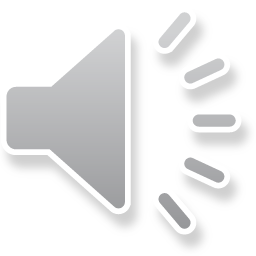 4/29/2025
2
[Speaker Notes: For today’s session, we will have a thorough overview of the CTE Secondary Student Data Collection including templates and data elements.  We will review the submission timeline, quality control report, and collection resources.]
Submission Timeline
Sandbox Window – Two weeks prior to Collection Window
Collection Window – 6/2/25 to 7/18/25
PIMS Maintenance Window – 7/1/25 to 7/14/25
Follow Up, Review & Editing Window – 7/21/25 to 7/25/25
Correction Window – 7/28/25 to 8/8/25
Accuracy Certification Statement (ACS) Due – 8/29/25
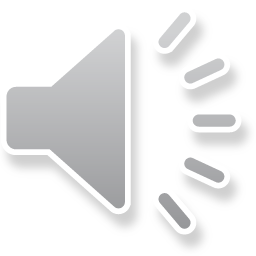 4/29/2025
3
[Speaker Notes: Let’s talk about the submission timeline.  The submission timeline is similar to previous years.  The collection window will open June 2nd through July 18th.  Remember the PIMS Maintenance Window will occur during this submission from July 1 to July 14.  The sandbox will be open two weeks prior to the collection window.
 
PDE will review the CTE data between July 21st and July 25th.  LEAs are strongly encouraged to upload the C4 CTE data by July 21st to be part of the PDE review window.  We will contact LEAs with data issues.  The correction window will be from July 28th to Aug 8th.
 
ACS are due August 29th.]
Build Your CTE Reporting Team
Not a one-man show
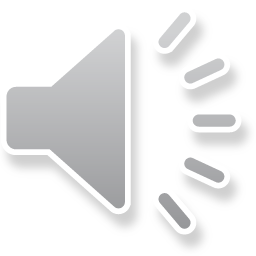 4/29/2025
4
[Speaker Notes: Build your CTE Reporting Team.  You are not a one-man/woman show.  
 
There are others in your LEA that should be assisting you with CTE Reporting.  You are the person uploading the data, but you need to involve others. 
 
Look through the data that needs collected.  Identify who in the LEA can assist.  That includes Counselors, CTE Teachers, Program/Curriculum Directors, Admin, Business Office and your Sending LEAs.  It is not a FERPA violation for your sending LEAs to share student information (particularly student groups) with your LEA. You are both educating the student.  Please let us know if you are having trouble with this so we can provide assistance.
 
Another Tip - Start early.]
Overview of PIMS Secondary CTE
Why is CTE Student data collection in PIMS?
To meet state and federal reporting requirements

Which PIMS Templates must be uploaded to accommodate CTE Reporting?
  Student
  Student Snapshot
  School Enrollment
  CTE Student Fact
  CTE Student Industry Credential
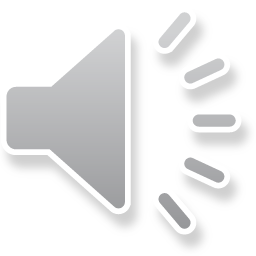 4/29/2025
5
[Speaker Notes: Why is CTE data collected?  
 
Primarily to meet the Perkins V federal legislation reporting and accountability requirements at the secondary, adult and postsecondary levels.  There are also certain state reporting requirements as well connected to the career and technical education programs.  Today we will be addressing secondary requirements.
 
There are 5 templates for the secondary CTE collection that must be uploaded.  There are 2 templates in the Student Domain, one template in the Enrollment Domain, and 2 templates in the CTE Domain.
 
From the Student Domain, the first is the Student Template which contains one record for each student for the school year.  All fields may not be mandatory, but all fields within the templates must be accounted for data to be transmitted correctly. All PDE data collections require the collection of the Student template.
 
The second template is the Student Snapshot Template specifically for June 30, 2025.  It is not a true snapshot so to speak because we need it to include, at a minimum, all career and technical education students who were actively served by your CTE approved programs during the 24-25 school year. Many LEAs use their student template to upload as the student snapshot template.  The difference between the two templates is that there is a snapshot date field, Field # 83, where LEAs record the date 2025-06-30 in the snapshot field, but both templates need to be successfully uploaded to fulfill reporting requirements. 
 
From the CTE Domain, the CTE Student Fact and Student Industry Credential templates are where we look for specific career and technical education related data.  CTE student fact is primarily used to isolate the program the student is enrolled in, how the student is performing in that program and the nature of some of the students’ program experiences.  CTE Student Industry Credential is to report all industry certifications that the student earns as a result of the student’s reported program.  See Appendix Q that we will discuss later. 
 
The 5th and final template, School Enrollment Template’, is for secondary CTE programs only.]
FRCPP – CATS System
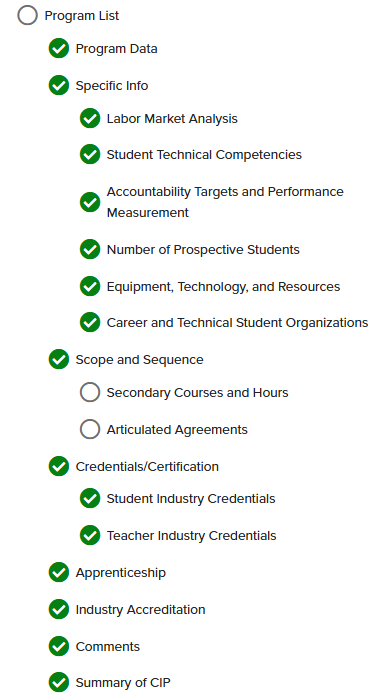 Future Ready Comprehensive Planning Portal
CATS System
Program List
Select the CTE Program
Scope and Sequence
Student Industry Credentials
Apprenticeship

NOTE: You may need additional access in the FRCPP to see CATS System information.
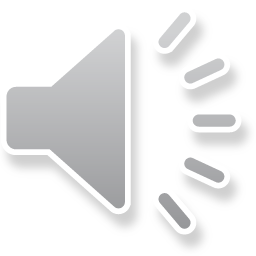 4/29/2025
6
[Speaker Notes: Before we jump into the templates, there is some valuable information to be found on the Future Ready Comprehensive Planning Portal (FRCPP). Within FRCPP is the CATS system.  This is where you can find all the information you need on each of your LEA approved CTE programs.  Very quickly, I will walk you through the CATS system. You will need to log into MyPDESuite and select the FRCPP application. Once in FRCPP, click on the Reports at the top of the screen.  Then select the CATS System. Note: You will need the Viewer role for the CATS System to access this information. Please contact your Local Security Administrator to get access.
 
Once in the CATS system, you can select the Program List.  The Program List contains all the PDE approved CTE programs for your LEA.  Select the Program Name for the program you want to review.  Then on the Left Side menu, select Secondary Courses and Hours under Scope and Sequence.  For Credential Information, selected Student Industry Credentials under Credentials/Certifications. For apprenticeship info, you can select apprenticeship.]
Reporting Secondary CTE
Which Secondary Students Do I Report?
Enrolled in the technical component of a PDE-approved secondary reimbursable CTE program during the 2024-25 reporting year; AND   

Completed and signed Annual Educational and Occupational Objectives for Students Enrolled in a PDE-approved CTE Program form (PDE-408) or a similar, locally-developed form directly related to the student’s enrollment in the CTE program reported within PIMS
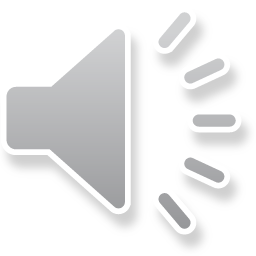 4/29/2025
7
[Speaker Notes: What Secondary students do I report?
Within the secondary CTE student data collection we need you to report students that were both –actively enrolled in a PDE approved, reimbursable CTE program’s TECHNICAL component during the 2024-25 reporting year and have completed and signed a form called a PDE-408, Annual Educational and Occupational Objectives for Students Enrolled in a PDE-Approved CTE Program.  Non-IEP students should follow the scope and sequence as approved in CATS.  IEP students can start programs early or add additional years at the end of their programs.  
 
If LEAs do not use this form, they may formulate their own form as long as all data elements on the PDE-408 are included and directly related to the student’s enrollment in the CTE program.  
 
A link has been provided on this slide for PDE Form 408.]
Reporting Secondary CTE
Which Secondary Students Do I NOT Report?
Lack appropriate signed educational and occupational objectives (PDE-408 form or similar form),
Taking one career and technical education course without intending to pursue the approved program of study as indicated by an appropriate complete educational and occupational objective form (PDE-408 or similar form), or
Taking a career and technical education course to explore careers.
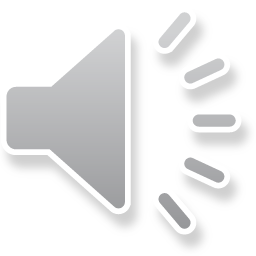 4/29/2025
8
[Speaker Notes: Which Secondary Student do I NOT report?
It is very important to note that prior year (2023-24) CTE students who either did not return to your school or returned and DID NOT enroll in your LEA’s CTE programs during 2024-25 AS EXPECTED should not be reported at all within the CTE Domain templates (CTE Student Fact or CTE Student Credential).  
 
In addition, these are three situations when you would not report secondary students within the CTE Domain Templates.  These situations again stress the need for the secondary CTE students to have annual educational and occupational objective forms. PDE only collects secondary CTE student enrollments in approved reimbursable secondary CTE programs with annual educational and occupational objective forms.  Students taking technical courses without the intention of pursuing the approved CTE program of study or in order to explore a career should not be included in your data submission.]
Student/Student Snapshot Template
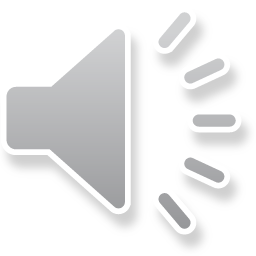 4/29/2025
9
[Speaker Notes: Let’s do a deep dive on the Student/Student Snapshot Template.]
Student Template Fields
Submitting AUN (#1) – 9-digit AUN
School Number (#2)
School Year Date (#3) – 2025-06-30
PASecureID (#4) – 10-digit PASecureID
Grade (#10) – Must be 009, 010, 011, 012
Birth Date (#14)
Gender (#15)
Race / Ethnicity (#27)
Name & Address (#16, 17, 18, 19, 20, 133, 134, 142, 154)
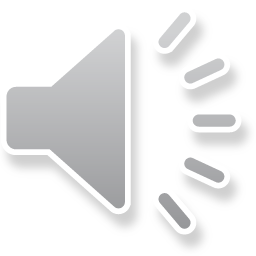 4/29/2025
10
[Speaker Notes: The following slides are dedicated to the student template and some of the important fields within that template. 
 
Submitting AUN, field 1, is the 9-digit AUN or Administrative Unit Number assigned to your LEA by PDE.  
 
School Number, field 2, would be the PDE-assigned code used to identify your specific school location.  
 
School year date, field 3, will have a default value of 2025-06-30.  
 
PASecureID, Field 4, is the unique 10-digit PASecureID that every student has been assigned.
 
Grade Level, Field 10, would be a 3-digit code to identify the student’s grade level.   All individual Secondary CTE programs are geared to serve students through grade 12 and depending on the specific documented approved secondary CTE program scope and sequence may be geared to start serving students as early as grade 009.  
 
Birth Date of the student, field 14, would be entered in the same way as field 3, 4-digit year, 2-digit month and 2-digit day.
  
Gender of student, field 15, would have 1 of 2 valid values – M or F. 
 
Race / Ethnicity, Field 27, the valid values are listed in the Sample/Valid Values Column.   There are 7 selections.  If a student identifies him or herself as Hispanic, use Value 4.  Use remaining 6 codes as appropriate for non-Hispanic students.   More information about race/ethnicity can be found in the PIMS Manual Volume 1 page 14.
 
The name and address fields constitute 9 fields in the Student Template.  These numbers are listed on the slide.  They are self-explanatory, but I just want to mention that field 19, the state codes, can be found in Appendix D of Volume 2 of the PIMS User Manual.  
 
It is very important and necessary to have the name and address information submitted in PIMS.  We need it for the annual CTE Secondary and Adult Student follow-up survey communication effort to capture placement information for federally required Perkins Performance Indicators.]
Special Population Identification
Special Education (#38) 
EL Status (#41) 
504 Plan (#70)
Economic Disadvantaged Status Code (#88)
Student is a Single Parent (#120) – Required for CTE Students
Out of Workforce Individual (#166) – Required for CTE Students
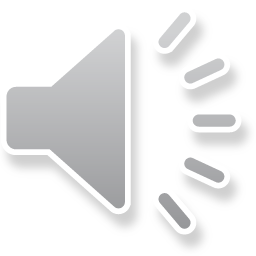 4/29/2025
11
[Speaker Notes: The next slide related to the Student Template identifies the fields used for federally mandated Perkins Special Population Sub-Group Identification.  There are ten fields.  
 
Special Education, field 38, is only for secondary programs. Secondary values are Y – Yes, has IEP, E – Exited IEP and transferred to Regular Ed this school year, or N, student has had no IEP.
 
EL Status, Field # 41, English Learner Status. Students coded as “01” and “06” codes are used to identify the students for the CTE EL subgroup statistics needed for Perkins reporting.  Students coded with the “01” and “06” are considered “current EL students.” 
 
504 Plan, field 70, the valid values are Y, N or blank.  For this field you may simply make sure all students who have a Section 504 service agreement in place are coded as “Y”.  Either use code “N” or leave the field blank for the remaining students who do not have a section 504 service agreement plan in place. 
 
Economic Disadvantaged Status Code, field 88, the valid values are Y and N.  Please note the business rules for further instructions. To calculate statistics for the “economically disadvantaged” sub-group for Perkins we zero in on the students coded as “Yes”.   You may use the most reliable data available for this data element, such as free and reduced lunch data.  
 
Student is a Single Parent, Field # 120, the valid values are Y and N. This field to identify students who are single parents according to the definition provided OR unmarried or legally separated female students who are pregnant.  Required for both Adult and Secondary CTE Students.
 
Out of Workforce Individual (Displaced Homemaker), Field # 166. The valid values are Y and N. This field is primarily more applicable for use within the adult CTE collection; however, very rarely we do see a couple students identified as Displaced Homemaker within the secondary data collection.  PDE suggests that you email the Data Quality Office concerning any secondary students that you believe should be coded as “Yes” for this field so we can verify those cases with you. Required for both Adult and Secondary CTE Students.]
Special Population Identification
Homeless Student (#111) – AAP Only
Migrant Student (#112) – AAP Only
Military Family (#207) – Required for CTE Students
Foster Student (#209) – AAP Only
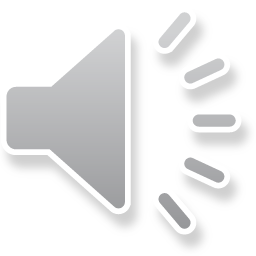 4/29/2025
12
[Speaker Notes: Military Family, Field # 207. The valid values are Y and N. This fields indicates whether the student’s parent/guardian is an active duty member of a branch of the United States Armed Forces including Army, Navy, Air Force, Marine Corp, and Coast Guard.  It also includes Full-Time National Guard members. Required for both Adult and Secondary CTE Students.
 
 
The following three fields are conditionally required to store a Y or N value for AAP students only. These fields should be coded as N when reporting Secondary CTE Students.: 
Homeless Student, Field #111
Migrant Student, Field #112
Foster Student, Field 209]
Student Snapshot Template
Same fields as Student Template AND
Snapshot Date (#83) – Enter 2025-06-30


The June 30 CTE student snapshot must include a comprehensive list of students enrolled (at any point during the reporting year) in PDE-approved, reimbursable CTE secondary programs and operated by the LEA.
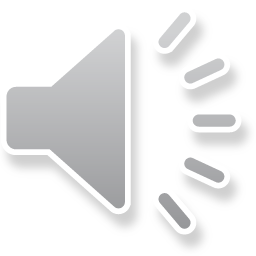 4/29/2025
13
[Speaker Notes: The Student Snapshot Template is specifically for June 30, 2025, and should include all career and technical education students who were actively served by your CTE approved programs during the 24-25 school year. 
 
The difference between the Student and Student Snapshot Templates is Field #83, the Snapshot date which is 2025-06-30.]
School Enrollment Template(Secondary Requirement Only)
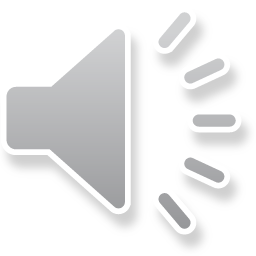 4/29/2025
14
[Speaker Notes: Next, we will look at the School Enrollment Template.  Traditionally, this template is initially uploaded with the Student Template.]
School Enrollment
All Secondary CTE Students must have an enrollment record for the 24-25 School Year
Entry Record
CTCs – E05 or E06
SDs – E01
Withdrawal Record (if student withdraws)
WD01 to WD12
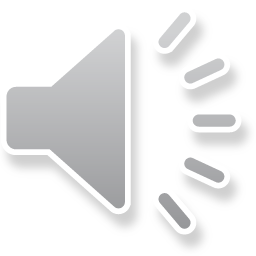 4/29/2025
15
[Speaker Notes: The School Enrollment Template records entry and withdrawals for each student.  Best practice – an updated template should be uploaded at the end of the year.  As long as the School Enrollment Templates is up to date in C6, you do not need to upload the template again in C4.]
CTE Student Fact Template
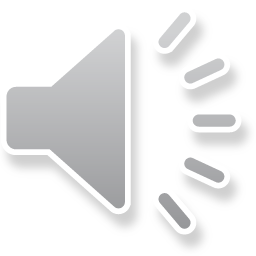 4/29/2025
16
[Speaker Notes: Next let’s look at the two templates that are required for the CTE Domain.  The first – CTE Student Fact Template]
CTE Student Fact
Submitting AUN (#1) – The 9-digit administrative unit number (AUN) of the LEA that owns/holds the CTE-approved, secondary program
School Year Date (#2) – Enter 2025-06-30
PASecureID (#3) – Enter 10-digit PASecureID
CIP School Number (#4) – Enter four-digit school code of the school offering the CTE program. Include leading zeroes
Student School Number (#5) – Same as Field #4
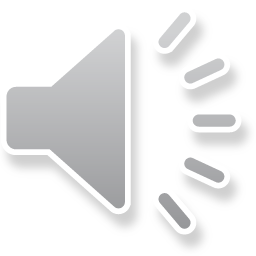 4/29/2025
17
[Speaker Notes: The first template is required for all students enrolled during the 24-25 School Year in an approved CTE program.
 
.  The first three fields in the CTE Student Fact template have the same name and values as noted in the Student template.  
 
Submitting AUN, field 1
 
School Year Date, field 2
 
PASecureID, field 3.  
 
CIP School Number, Field 4.  This is the 4-digit code for your LEA’s school that owns the CTE approved secondary program.   
 
Student School Number, field 5, must be populated with the same code used in the CIP School Number, field 4.
 
Again, as a reminder, the CIP location codes and the student location codes we use in the CTE domain templates need to be and represent the school that owns the approved, secondary program within the CATS program approval system.]
CTE Student Fact
CIP Code (#6) – Enter 6-digit number, no decimal point, identifying the student’s CTE program. Include leading zeroes.
Report secondary students in only one CIP per CIP-School Number (school) for a reporting year. 
If the student was enrolled in multiple CTE programs at a school during the reporting year, report the CIP the student was enrolled in last.

EXCEPTION - If a secondary student completed a program before the end of the school year, report the CIP that the student completed.

The NOCTI/NIMS tested CIP MUST match the student’s reported CIP.
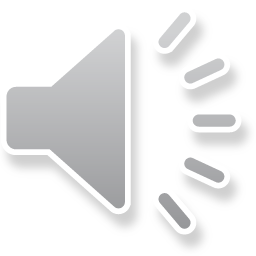 4/29/2025
18
[Speaker Notes: To continue with CTE Student Fact
CIP Code, item number 6, is a federal, 6-digit number that identifies the program (include any leading zeros).  
 
I want to pause here for a moment and look a little closer at the CIP Code requirement.
 
Secondary students can only be reported in one CIP per CIP-School Number.  If you have a student enrolled in multiple CTE program at a school during the reporting year, report the CIP the student was enrolled in last. Also, only data associated with the last CIP should be reported.
 
NOTE the BIG EXCEPTION – If a student completed a program before the end of the year.  Report the CIP and data for the CIP they completed.  Do not report data for a new CIP that they may have chosen to complete since they had time.
 
In the past reporting year, we noticed a mismatch between the NOCTI/NIMS tested CIPs and the student’s reported CIP.  As a reminder, the NOCTI/NIMS tested CIP must match the student’s reported CIP.  Please work with your LEA testing coordinators to ensure they match.]
CTE Student Fact
Delivery Method Code (#7) – Enter 2-digit code reflecting method of CTE instruction and technical skills development.
The following apply to Secondary CTE Students ONLY
70 Program of Study
75 Career and Technical
Reporting Date (#8) – Enter 2025-06-30
Reporting Date Period Level (#9) – Enter “Year”
CTE Program Completion Plan Code (#11) – Enter “N/A”
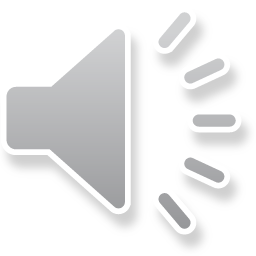 4/29/2025
19
[Speaker Notes: Delivery Method Code, item # 7.  Delivery Methods for Secondary students are: 
Program of Study (Code 70) 
Career and Technical (Code 75) 

Reporting date, Field 8, must be populated using a date string in YYYY-MM-DD format (2025-06-30).

Reporting date period level, field # 9 – you populate this as indicated on the slide with the word “Year”.

Field #11 – CTE Program Completion Plan Code - This is a mandatory field within the eScholar template. Therefore, it will be necessary for all LEAs to enter a value of N/A in this field.]
CTE Student Fact
Secondary CTE Status Type Code (#10) –
10  Continue or Will Continue CTE at this School
22  Transferred or Will Transfer to a Different School
28  Transferred or Will Transfer to Non-CTE Program at Same School
30  Completed CTE Program and Did Not Graduate 
40  Completed CTE Program and Graduated
60  Graduated and Did Not Complete CTE Program
71  Dropped Out of School
80  Deceased
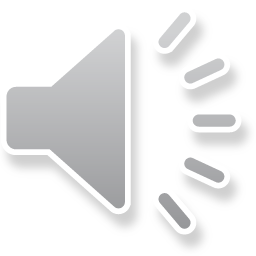 4/29/2025
20
[Speaker Notes: The next field, Field #10 is Secondary CTE Status Type Codes.  For the secondary students you basically look at the student either at the end of the school year or whenever the student may exit CTE during the school year and base the code on what was known about the student at that point in time.  Also note within the secondary group of Status Type Codes there are references and guidance provided in the application of certain status codes as they relate to students with IEPs and task lists. Please refer to PIMS Manual Volume 2.
 
Code 10 is used for students, who at the end of the reporting year, are expected to continue CTE at the same school the following school year.
 
Code 22 transferred or will transfer to a different school.  This code is the one to use when students exit CTCs to return to their sending schools or those who exit CTE at a regular high school and then enroll at a CTC for another type of CTE program.  You can also select this code for students who are relocating out of their district or area.
 
Code 28 transferred or will transfer to non-CTE program at same school.  This is where the students are staying at the same school that is serving them but exiting the CTE program to go to a non-career and tech ed program at the same school.
 
Code 30 completed CTE program and did not graduate.   This is for 1.) students that complete all the secondary level competencies necessary to meet their career objectives or per the handout, met appropriately related IEP objectives 2.) completed either a PDE-approved, occupational, end of program assessment or completed a program with a skills assessment waiver and 3.) did not graduate. 
 
Code 40 – completed CTE program and graduated.  This code is used for CTE secondary program completer. We will discuss Secondary CTE Completer on our next slide.
 
Code 60 – graduated and did not complete a CTE program
 
Code 71 – dropped out of school
 
And finally, code 80 – deceased
 
Please note we do ask that LEAs update Secondary CTE Status Type Codes for students that are reported as non-graduates but through summer school or other means become graduates after the school year has ended.]
CTE Student Fact
To be considered a CTE secondary program completer               (Code 40 for Field #10), a secondary CTE student must:
Complete all secondary-level competencies on their program’s task list or met appropriate related IEP objectives;
Complete a PDE approved occupational end-of-program assessment (or complete a program which has an assessment waiver); and
Attain a high school diploma or equivalent

Note: Students with IEPs who participate in (take) the PA Alternate System of Assessment (PASA) in lieu of an approved state academic assessment are granted a waiver on the PDE-approved end-of-program technical skills assessment, so long as the PASA being required for the student is documented in the student’s IEP.
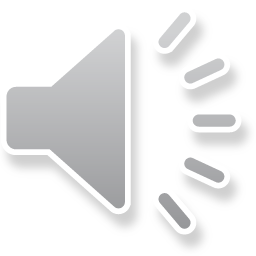 4/29/2025
21
[Speaker Notes: To be considered a CTE secondary program completer (Code 40 for Field #10), a secondary CTE student must:
 
Complete all secondary-level competencies on their program’s task list or meet appropriate related IEP objectives.  We were asked at the Data Summit if the task listed needs to be completed 100%.  Yes. It does need to be 100% completed. 
 
Complete a PDE approved occupational end-of-program assessment (or complete a program which has an assessment waiver), and
 
Attain a high school diploma or equivalent
 
Note: Students with IEPs who participate in (take) the Pennsylvania Alternate System of Assessment (PASA) in lieu of an approved state academic assessment are granted a waiver on the PDE approved end-of-program technical skills assessment, if the PASA being required for the student is documented in the student’s IEP.  
Programs with assessment waivers or test exemptions can be found on the NOCTI crosswalk located at www.careertechpa.org under Programs, Student Occupational Competency Testing, Test Site Coordinator Resources and Required Forms.]
CTE Student Fact
Report the following CTE technical learning component fields if the CTE student actively participated in any of them during this year.

Registered Apprenticeship Indicator (#12)	Y or N
Must include an apprenticeship sponsor registered with the PA Department of Labor and Industry Apprenticeship Training and/or US Department of Labor
Must include an articulation agreement
Informs the Industry-Based Learning Indicator in the Future Ready PA Index
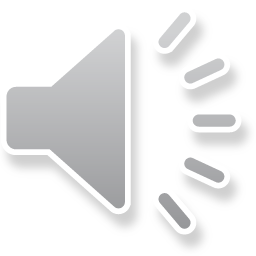 4/29/2025
22
[Speaker Notes: This field informs Industry-Based Learning indicator in the Future Ready PA Index. 	
 
This indicator (Registered Apprenticeship) is for students that are participating in an apprenticeship, most likely pre-apprenticeship, with a sponsor registered with the PA Department of Labor and Industry Apprenticeship Training and/or US Department of Labor. There must be an articulation agreement in place that directs the student to postsecondary education or a registered apprenticeship.
 
Valid Values are Y or N.  Do not leave this field blank.]
CTE Student Fact
Report the following CTE technical learning component fields if the CTE student actively participated in any of them during this year.

Internship Indicator (#13) 	Y or N
Planned, supervised experiential learning with rotation periods of work observation and work exploration in a variety of employment situations ordinarily for short periods of time
Primarily intended to develop career awareness rather than occupational competence
Informs the Industry-Based Learning Indicator in the Future Ready PA Index
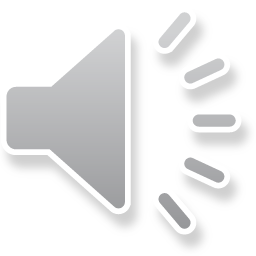 4/29/2025
23
[Speaker Notes: This field informs Industry-Based Learning indicator in the Future Ready PA Index. 	
 
This indicator (Internship) is for students that are participating in Planned, supervised experiential learning with rotation periods of work observation and work exploration in a variety of employment situations ordinarily for short periods of time. This is intended to develop career awareness, not occupational competence.
 
 
Valid Values are Y or N.  Do not leave this field blank.]
CTE Student Fact
Report the following CTE technical learning component fields if the CTE student actively participated in any of them during this year.
			
Cooperative Work Experience (#14)	Y or N
Written arrangement between the school and employer
Alternates study in school with a job related to the career and technical education instruction
Provides on-the-job experience
Informs the Industry-Based Learning Indicator in the Future Ready PA Index
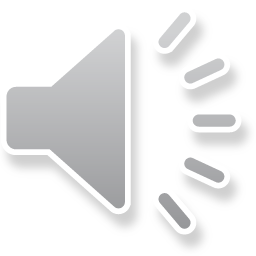 4/29/2025
24
[Speaker Notes: This field informs Industry-Based Learning indicator in the Future Ready PA Index. 	
 
This indicator (Coop Work Experience) is for students with a written arrangement between the school and employer.  Students are provided with on the job experience that alternates between study in school with a job related to the CTE instruction.
 
Valid Values are Y or N.  Do not leave this field blank.]
CTE Student Fact
Report the following CTE technical learning component fields if the CTE student actively participated in any of them during this year.
		
Job Exploration Indicator (#15)		Y or N
Off-campus, credit-bearing exploratory learning activities occurring in the community with the specific intent to provide realistic career exploration experiences	
Informs the Industry-Based Learning Indicator in the Future Ready PA Index
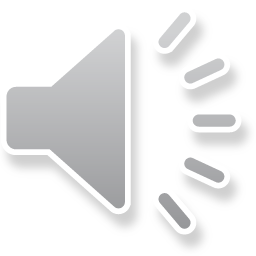 4/29/2025
25
[Speaker Notes: This field informs Industry-Based Learning indicator in the Future Ready PA Index. 	
 
This indicator (Job Exploration) is for students participating in Off-campus, credit-bearing exploratory learning activities occurring in the community with the specific intent to provide realistic career exploration experiences	
 
Valid Values are Y or N.  Do not leave this field blank.]
CTE Student Fact
Report the following CTE technical learning component fields if the CTE student actively participated in any of them during this year.
		
Agriculture Experience Indicator (#16)		Y or N
Operates as an integral part of a career and technical education agriculture program
Requires the students to record, summarize, and use supervised agriculture experience record books; supervised by the agriculture teachers
Informs the Industry-Based Learning Indicator in the Future Ready PA Index
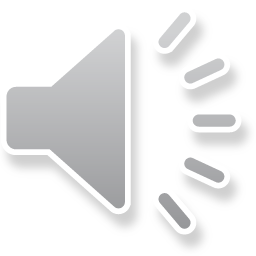 4/29/2025
26
[Speaker Notes: This field informs Industry-Based Learning indicator in the Future Ready PA Index. 	
 
This indicator (Ag Experience) is for students participating in CTE Ag programs and requires the students to record, summarize, and use supervised agriculture experience record books; supervised by the agriculture teachers.  This can occur anytime during the year.  For reporting purposes, report this indicator based on the school year (July 1 through June 30th)
 
Valid Values are Y or N.  Do not leave this field blank.]
CTE Student Fact
Report the following CTE technical learning component fields if the CTE student actively participated in any of them during this year.
			
School-Sponsored Enterprise Indicator (#17)		Y or N
Small businesses created and operated by students where the school implements a real, economically viable business venture
Exchange of money for services
Informs the Industry-Based Learning Indicator in the Future Ready PA Index
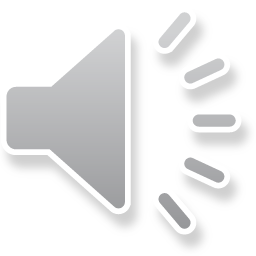 4/29/2025
27
[Speaker Notes: This field informs Industry-Based Learning indicator in the Future Ready PA Index. 	
 
This indicator (School Sponsored Enterprise) is for students participating in a small business created and operated by students where the school implements a real, economically viable business venture.
 
Valid Values are Y or N.  Do not leave this field blank.]
CTE Student Fact
Report the following CTE technical learning component fields if the CTE student actively participated in any of them during this year.
	
Work-Based Experience Indicator (#22)		Y or N
Off-campus learning gained through training and instruction
Primarily used within Job Seeking/Changing Skills, Diversified Occupations, programs (CIP 32.0105)
Informs the Industry-Based Learning Indicator in the Future Ready PA Index
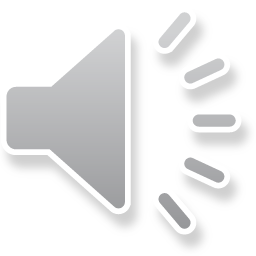 4/29/2025
28
[Speaker Notes: This field informs Industry-Based Learning indicator in the Future Ready PA Index. 	
 
This indicator (Work Based Experience) is primarily used within Job Seeking/Changing Skills, Diversified Occupations students. This is an off-campus learning gained through training and instructions.
 
Valid Values are Y or N.  Do not leave this field blank.]
CTE Student Fact
Report the following CTE technical learning component fields if the CTE student actively participated in any of them during this year.

Simulated Work Environment (#33)	Y or N
Immersive experience in a protected educational setting that replicates workplace tools, processes and/or environments
Simulates workplaces that transform CTE classrooms into work-like environments that immerse students in the culture and expectations of actual workplaces to develop their technical and employability skills
Informs the Industry-Based Learning Indicator in the Future Ready PA Index
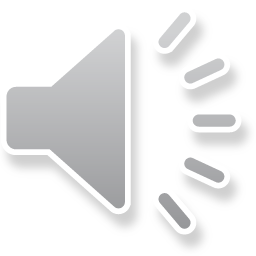 4/29/2025
29
[Speaker Notes: This field informs Industry-Based Learning indicator in the Future Ready PA Index. 	
 
This indicator (Simulated Work Environment) is for students participating in an Immersive experience in a protected educational setting that replicates workplace tools, processes and/or environments that Simulates workplaces that transform CTE classrooms into work-like environments that immerse students in the culture and expectations of actual workplaces to develop their technical and employability skills.  As a CTC, you should not be marking Yes automatically to this field.  Not all the training in the CTC classroom is a simulated work environment.  For example, Cosmetology.  While students are learning and working on doll heads, it is not a simulated work environment. When students begin taking on customers that come into the classroom, they are working in a simulated environment.  Vet Tech is another example.  When they are learning and working on animal models, that is not a simulated work environment.  If the CTC runs a Vet Clinic where they are exposed to real pets from members of the public, then they are working in a simulated environment. 
 
 
Valid Values are Y or N.  Do not leave this field blank.]
CTE Student Fact
Number of Programs Hours Successfully Completed (#18)
Report cumulative (reporting year plus prior years) CTE program TECHNICAL COMPONENT instructional hours the student successfully completed (based on passing grade) for the student’s reported program (CIP)  
LEAs should use periodic grades (example – quarterly), not year end cumulative grades to tally successful hours
Report 0.00 for students that received a failing grade for all technical instructional hours received within the reported program CIP
Note: Do not report Secondary students in Adult Programs
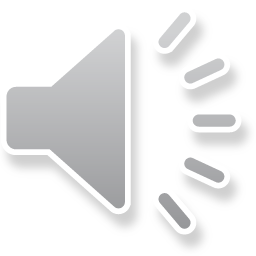 4/29/2025
30
[Speaker Notes: Field #18, Number of Program Hours Successfully Completed
For secondary CTE students, we are looking for cumulative technical component instructional hours that a student successfully completed for the student’s reported program CIP meaning if this is year 2 for the student, you must go back and add last years, and this year’s technical hours successfully completed.  Round the total number of hours to the nearest hundredth of an hour as the example demonstrates.  Remember the term “successfully completed” for graded programs is dependent on the student receiving a passing grade based on periodic report card grades issued for the student’s technical component courses.  
 
This column and column 19 are used for the CTE Concentrator Pathway for the PA Graduation Requirements.  For a student to graduate using the CTE Concentrator Pathway, they must complete 50% or more of the CTE program.  Please note: these fields are NOT related to the Perkins Concentrator and Perkins Participant fields.]
CTE Student Fact
Percentage of Program Completed (#19) –
Calculate and report the cumulative percent of the total CTE technical hours in the Career and Technical Education Information System (CATS) that the student successfully completed/passed (reporting year plus prior years) for the student’s reported program CIP
Cumulative total program instructional hours successfully completed (#18)
X
Divided by
100
Total technical hours for the entire secondary program as approved in the Career and Technical Education Information System (CATS) scope and sequence
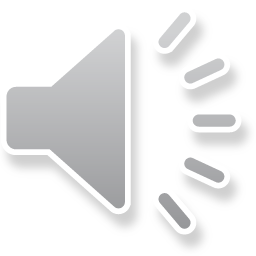 4/29/2025
31
[Speaker Notes: Field #19, Percentage of Program Completed
For secondary, you are calculating and reporting the cumulative percent of the total CTE technical hours for the PDE approved CTE Program that the student successfully completed/passed.
To determine this calculations, you would use the figure or amount you just calculated (Field #18) – the cumulative number of successfully completed hours as the numerator.  The denominator would be the total technical hours for the approved programs in CATS scope and sequence.  To calculate the percentage of the program completed divide the numerator by the denominator.  
 
Keep in mind that the valid range of values is 0.00 to 100.00.  Again, round percentage to the nearest hundredth of a percent as the example demonstrates.  So, if you are reporting 50%, it would be populated as 50.00.  Do not report it as .5 which would equal ½ of one percent in PIMS and would inaccurately represent your totals.
 
Let’s look at a few examples together.]
CTE Student Fact
Number of Program Hours Successfully Completed (#18) AND Percentage of Program Completed (#19)

Example – Year One Student




Student may earn up to 312 hours or 28% during their first year of the program.
312/4 Quarters = 78 hours/quarter
312/3 Trimesters = 104 hours/trimester
312/2 Semesters = 156 hours/semester



Field #18 = 156.00			Field #19 = 14.21
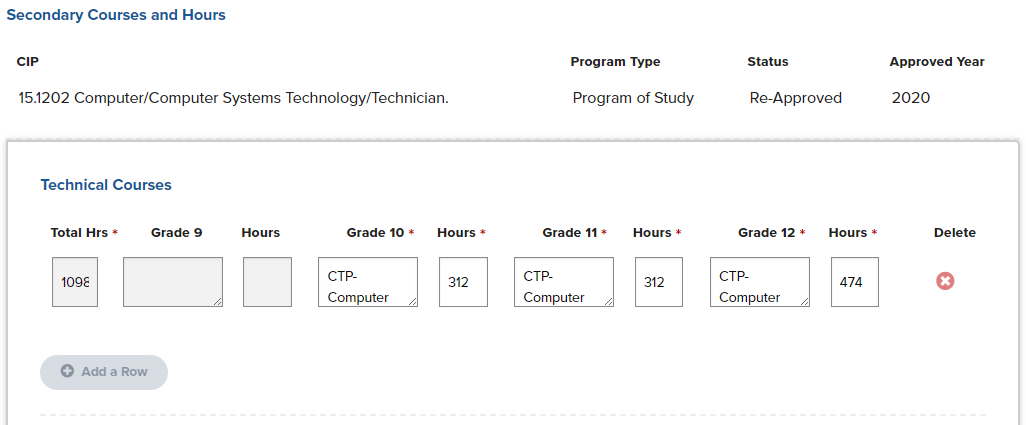 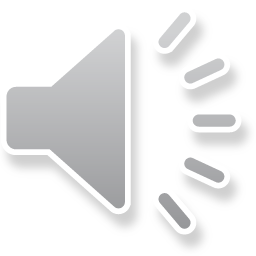 [Speaker Notes: Here we have the scope and sequence for a three-year program.  The program starts in Grade 10 through Grade 12.
 
For example, this student is a first year student.  They are completing the scope and sequence for Grade 10.  The total hours a student may earn during their first year of the program is 312.  Each LEA determines when/how they issue report cards.  If your LEA issues quarterly report cards, the student may earn 78 hours per quarter passed.  For Trimesters, 104 hours per trimester passed. Lastly, the student may earn 156 hours per semester passed.
 
Our example shows quarterly report cards.  As you can see, the student passed Quarters 1 and 3 but Failed Quarters 2 and 4.  Since this field only allows you to count hours where the student passed using periodic grades, you can only count Quarter 1 and 3 hours for this field.  78+78 = 156.00.  This is what you would report for Field #18.
 
This specific scope and sequence only has one course associated with Year 1.  There are some programs that have more than one course associated with their scope and sequence each year.  If there are additional courses, you would look at each individual course to determine the program hours successfully completed and add the successfully completed hours for each course and report that number for Field #18.]
CTE Student Fact
Number of Program Hours Successfully Completed (#18) AND Percentage of Program Completed (#19)

Example – Year Two Student




Student may earn up to 312 hours or 28% during their first year of the program AND 312 hours or 28% their second year
312/4 Quarters = 78 hours/quarter
312/3 Trimesters = 104 hours/trimester
312/2 Semesters = 156 hours/semester





Year One  + Year Two
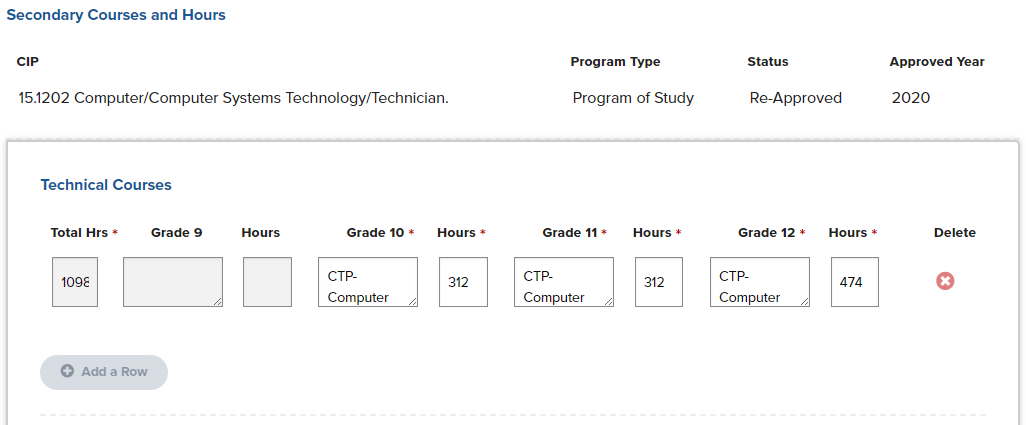 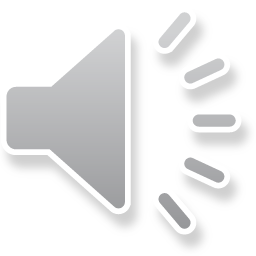 Field #18 = 468.00		Field #19 = 42.62
[Speaker Notes: Here we have the scope and sequence for the same three-year program.  Only this time we are looking at 2nd year student. 
 
For our example, the student completed the Scope and Sequence for Year One and Year Two. The total hours a student may earn during their first year of the program is 312.  The total hours a student may earn during their second year is 312 hours.  Again, each LEA determines when/how they issue report cards.  As presented on the previous slide, the hours by quarter, trimester, and semester have not changed.
 
Our example shows quarterly report cards.  For year 1, the student passed 2 out of the 4 quarters and received credit for 156 hours. Now, we will look at their grades for year 2.  They passed 4 out of the 4 quarters and will receive credit for 312 hours.  Since Field #18 is cumulative, your LEA would have reported the 156 hours previously.  Now, you will add 312 to the previously earned 156 for a total of 468.00. This is what you would report for Field #18 – 468.00]
CTE Student Fact
Cumulative Postsecondary Credits Earned (#20)
Report total postsecondary credits earned as a secondary student as documented on an official postsecondary institution transcript
Credits earned through an LEA College/High School Credit (Dual Enrollment) program where the LEA partners with eligible postsecondary institution(s)
Report all appropriate postsecondary credits earned for either technical and/or academic postsecondary coursework
Check your PIMS Course Reporting
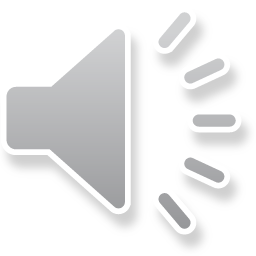 4/29/2025
34
[Speaker Notes: Field 20, cumulative postsecondary credits earned in CTE Student Fact for secondary.  You need to enter the total postsecondary credits earned as a secondary student.  Again, this is cumulative in nature as well, which would include any postsecondary credits earned during a reporting year plus the prior years and round the credits to the nearest hundredth of a credit as indicated in the example. 
 
We’re trying to zero in on formally “transcripted credits” such as dual enrollment programs where the LEAs partner with postsecondary institutions and high school students are offered an opportunity to attend a postsecondary institution and simultaneously offer the students secondary and postsecondary credit.  We DO NOT want you to include any “promised articulated credits”, but ONLY POSTSECONDARY CREDITS That the STUDENT HAS EARNED WHILE ENROLLED IN SECONDARY EDUCATION THAT ARE ALREADY RECORDED and EXIST ON AN OFFICIAL POSTSECONDARY INSTITUTION STUDENT TRANSCRIPT.]
CTE Student Fact
Pell Grant Indicator (#26) – AAP Students Only
May leave blank for Secondary Students

Task List Completion Indicator (#28) – 
Report Y if teacher signs the list signifying that the Grade 12 student fulfilled all competency requirements on the task list
This field relates to Secondary CTE Status Type Code (#10)
If 40, must be Y, unless Special Ed 
Report N if the Grade 12 student did not complete the task list  
Report N/A if the student is NOT a Grade 12 student
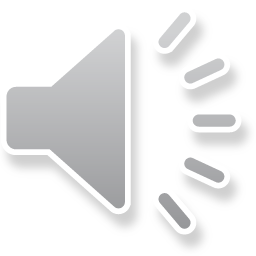 4/29/2025
35
[Speaker Notes: Field #26 Pell Grant Indicator only applies to Adult students.  For secondary, you do not populate this field.  The field should be left blank.
 
Task List Completion Indicator, Field 28.  This field is required for Grade 12 students. Report “Y” (Yes) if a teacher signs the list signifying that the 12th grade program of study student fulfilled all of the competency requirements on the task list during the course of the student’s reported program.  
 
This field relates directly back to Field 10 – CTE Status Type Code.  To report a student as Code 40, Completed CTE Program and Graduated, this field must be a Y, unless the student is Special Ed.  Then it can be coded as No and reported as 40 in Field 10.
 
Report “N” (No) if the grade 12 student did not yet complete the program’s task list.
 
Report “N/A” if the student is not a grade 12 student.]
CTE Student Fact
Pennsylvania defines completing a CTE course as completing a minimum of 240 technical instructional hours as planned per year in a PDE-approved CTE Program 

Perkins Concentrator (#30) -			Y or N
Secondary CTE Concentrators must have completed at least 
Two state defined CTE Courses in a PDE-approved CTE Secondary Program 
480 hours in a PDE Approved One-Year CTE Program
Based on Final Grades
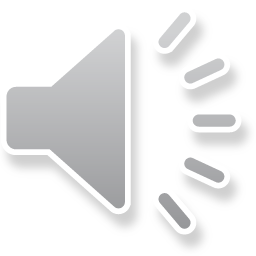 4/29/2025
36
[Speaker Notes: In order to understand Perkins V Secondary CTE Student Definitions, you need to understand how Pennsylvania defines a CTE Course.
 
Pennsylvania defines completing a CTE course as completing a minimum of 240 technical instructional hours as planned per year in a PDE-approved CTE program. Completing means the student passed the course or received credit for the course. For Fields #30 you are looking for the final grade, not periodic grades.
 
A concentrator is a student who successfully completes at least two state defined CTE Courses in a PDE Approved CTE Secondary Program OR Completes at least 480 technical instruction hours in a PDE Approved 1 year CTE Program.]
CTE Student Fact
Pennsylvania defines completing a CTE course as completing a minimum of 240 technical instructional hours as planned per year in a PDE-approved CTE Program 

Perkins Participant (#31) -			Y or N
Secondary CTE Participants must have completed at least 
One state defined CTE Course in a PDE-approved CTE Secondary Program.
If the CTE Student is a Concentrator, this field must be Y
Based on Final Grades
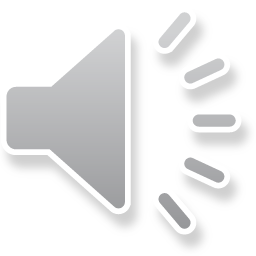 4/29/2025
37
[Speaker Notes: A Secondary CTE Participant is a student who completes at least one state defined CTE Course. For Fields #31 you are looking for the final grade, not periodic grades.
 
Both definitions include “state defined CTE Course”.  We will explore that topic next.
 
Remember, you can find the Scope and Sequence for your LEAs PDE approved CTE programs in the FRCPP under the CATS System. We will review a few examples to see how Perkins Participants and Concentrators are determined for Fields 30 and 31.]
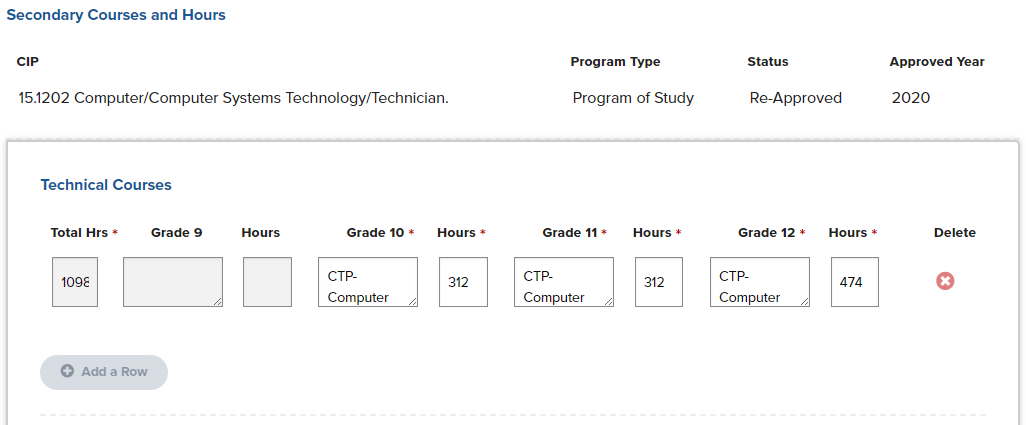 1 CTE Course
1 CTE Course
1 CTE Course
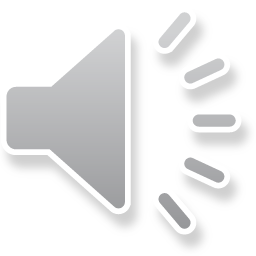 4/29/2025
38
[Speaker Notes: Here we are looking at the Secondary Courses and Hours for the Scope and Sequence for CIP Code 15.1202 – Computer/Computer Systems Technology/Technician.
 
This is a 3-year program because the sequence starts in Grade 10 and ends in Grade 12.  The student will take one CTE course per year for a total of 3 CTE Courses.
 
Please keep in mind two things –
Provided the student moves sequentially through the program as listed in the scope and sequence and complete/passes each individual course, this is how you would report the student during the CTE Collection 4 for each year.
Pennsylvania defines completing a CTE course as completing a minimum of 240 technical instructional hours as planned per year in a PDE-approved CTE program.
 
Let’s walk through this…
If the student is in Year One, the student took the CTE Course and passed, they would be a N for Perkins Concentrator and Y for Perkins Participant.  Why? Because the student took 1 CTE Course and earned more than 240 hours.
 
If the student is in Year Two, the student took the CTE Course and passed AND also passed the previous year’s course, they would be a Y for Perkins Concentrator and Y for Perkins Participant.  Why? Because the student took 2 CTE Courses and earned more than 240 hours + 240 hours.
 
If the student is in Year Three, the student took the CTE Course and passed AND also passed the previous courses in the two preceding years, they would be a Y for Perkins Concentrator and Y for Perkins Participant.  Why? Because the student took 3 CTE Courses and earned more than 240 hours + 240 hours.]
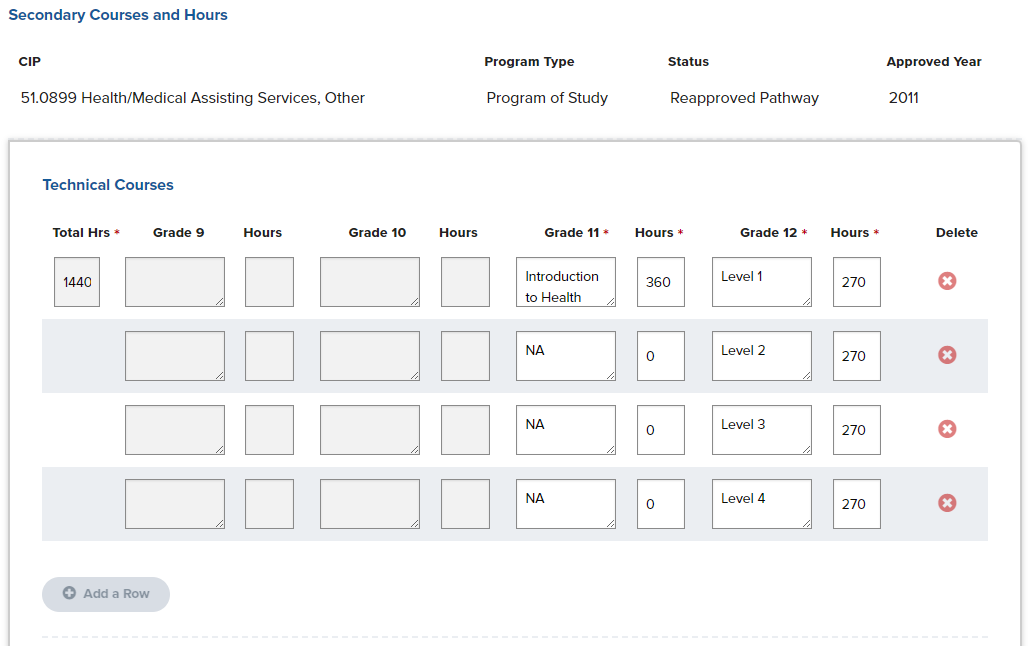 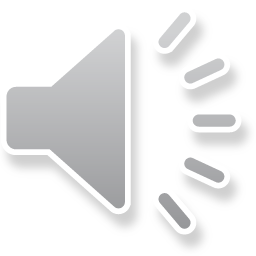 1 CTE Course
1 CTE Course
4/29/2025
39
[Speaker Notes: ANIMATION SLIDE – Press the space bar to bring in the Table.
 
Here we are looking at the Secondary Courses and Hours for the Scope and Sequence for CIP Code 51.0899 – Health/Medical Assisting Services, Other
 
This is a 2-year program because the sequence starts in Grade 11 and ends in Grade 12.  The student will take one CTE course per year for a total of 2 CTE Courses.
 
Let’s walk through this…
If the student is in Year One, the student took the CTE Course and passed, they would be a N for Perkins Concentrator and Y for Perkins Participant.  Why? Because the student took 1 CTE Course and earned more than 240 hours.
 
If the student is in Year Two, the student took the CTE Course which included 4 different courses and passed AND also passed the previous year’s course, they would be a Y for Perkins Concentrator and Y for Perkins Participant.  Why? Because the student took 2 CTE Courses and earned more than 240 hours + 240 hours.]
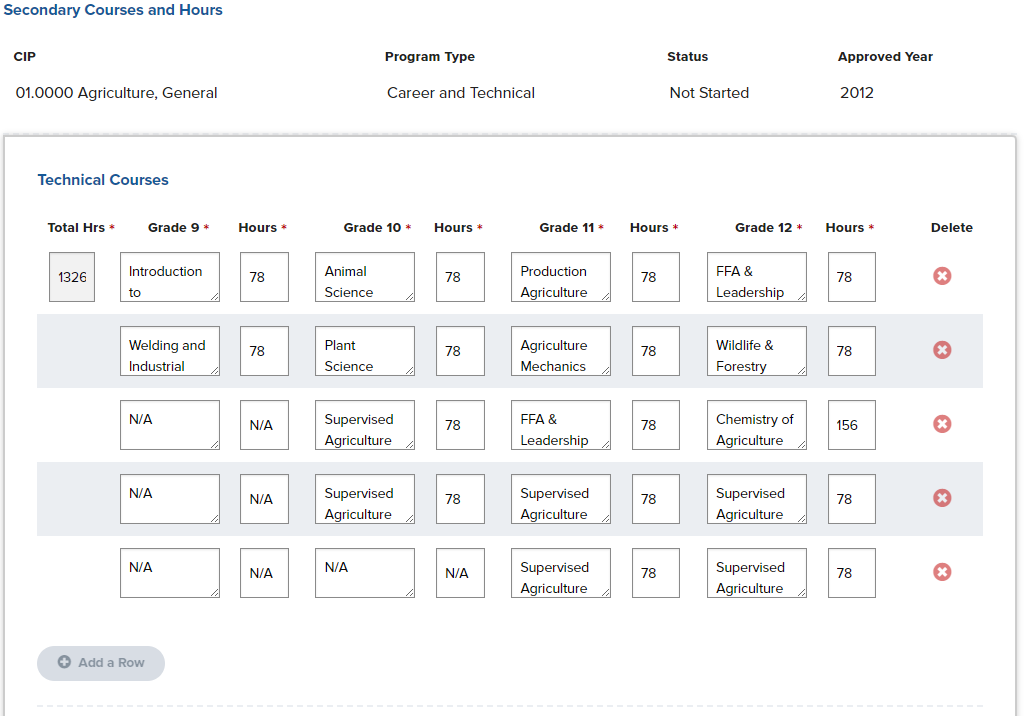 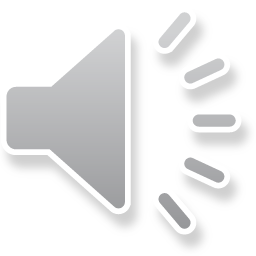 1 CTE Course
1 CTE Course
1 CTE Course
1 CTE Course
4/29/2025
40
[Speaker Notes: ANIMATION SLIDE – Press the space bar to bring in the Table.
 
Here we are looking at the Secondary Courses and Hours for the Scope and Sequence for CIP Code 01.0000 – Agriculture, General.
 
This is a 4-year program because the sequence starts in Grade 9 and ends in Grade 12.  The student will take one CTE course per year for a total of 4 CTE Courses. Please note for this program, a CTE Course includes multiple courses in the Scope and Sequence for each year, but is still 1 CTE Course.
 
Let’s walk through this…
If the student is in Year One, the student took the CTE Course and passed, they would be a N for Perkins Concentrator and N for Perkins Participant.  Why? Because the student took 1 CTE Course, but did not earn 240 hours.
 
If the student is in Year Two, the student took the CTE Course and passed AND also passed the previous year’s course, they would be a N for Perkins Concentrator and Y for Perkins Participant.  Why? Because the student took 2 CTE Course and earned 240 hours but did not earn 240 hours more.
 
If the student is in Year Three, the student took the CTE Course and passed AND also passed the previous courses in the two preceding years, they would be a Y for Perkins Concentrator and Y for Perkins Participant.  Why? Because the student took 3 CTE Courses and earned more than 240 hours + 240 hours.
 
If the student is in Year Four, the student took the CTE Course and passed AND also passed the previous courses in the three preceding years, they would be a Y for Perkins Concentrator and Y for Perkins Participant.  Why? Because the student took 4 CTE Courses and earned more than 240 hours + 240 hours.]
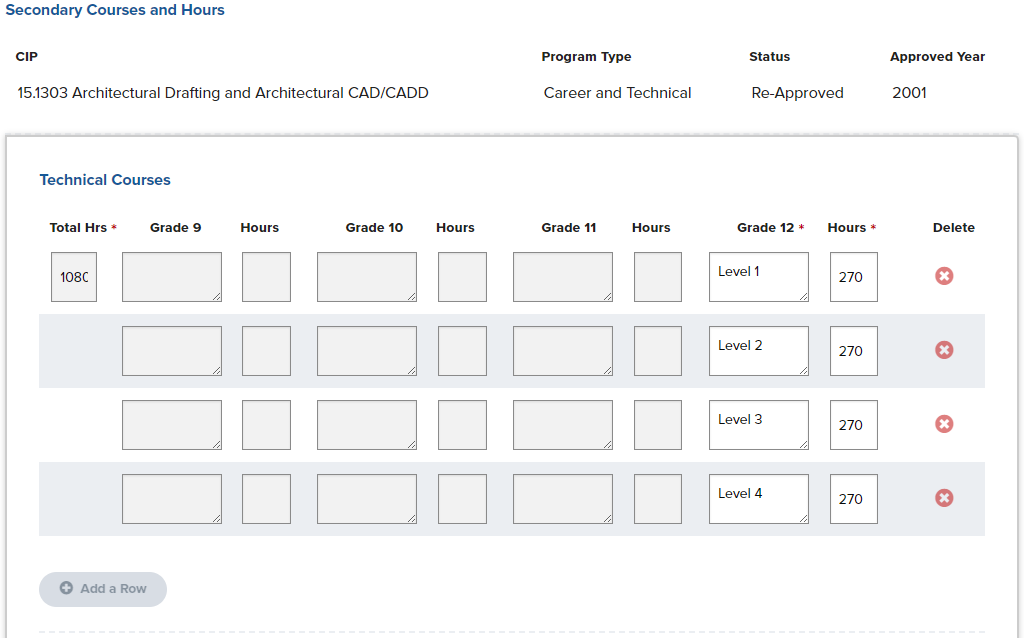 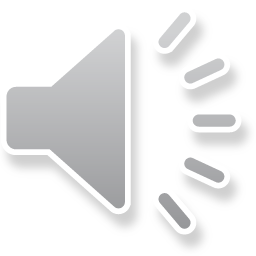 1 CTE Course
4/29/2025
41
[Speaker Notes: ANIMATION SLIDE – Press the space bar to bring in the Table.
 
Here we are looking at the Secondary Courses and Hours for the Scope and Sequence for CIP Code 15.1303 – Architectural Drafting and Architectural CAD/CADD.
 
This is a 1-year program because the sequence starts and ends in Grade 12.  The student will take one CTE course. 
 
Let’s walk through this…
 
If the student is in a One-year program, the student took the CTE Course and passed, they would be a Y for Perkins Concentrator and Y for Perkins Participant.  Why? Because this is a one-year program and students in a PDE-approved one-year program are concentrators after completing 480 technical instructional hours as planned.]
CTE Student Fact
Report the following CTE technical learning component fields if the CTE student actively participated in any of them during this year.

Certificate of Apprenticeship (#34)	PRE
Must comply with Pennsylvania Department of Labor and Industry Apprenticeship Training Office standards through a written agreement with a registered apprenticeship sponsor
APP = NOT a valid value for Secondary Students
PRE = Student participated in a Pre-Apprenticeship Program
Verify with Admin that the program has a RAPIDS Number from PA Department of Labor and Industry
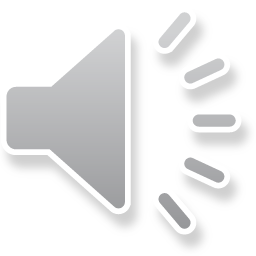 4/29/2025
42
[Speaker Notes: While this is a Learning Component, it does NOT inform the Future Ready Index PA.  
 
For Field #34, Certificate of Apprenticeship, the student must be participating in a pre-apprenticeship that complies with the Pennsylvania Department of Labor and industry Apprenticeship Training Office standards through a written agreement with a registered apprenticeship sponsor.  APP is not a valid value for Secondary Students.  The only valid value for Secondary students is PRE, if the student qualifies.  Please note all pre-apprenticeship programs will have a RAPIDS number from the PA Department of Labor and Industry.
 
Students participating in a pre-apprenticeship program meeting the requirements listed should be coded as PRE.
Otherwise, leave the field blank.]
CTE Student Fact
Degree Awarded (#35)
Required for CTE Students that fall into one of the valid values
ASSOC 
BACCA
Adult Cumulative Credit Equivalency (#36) –
For AAP students only
May leave blank for Secondary Students
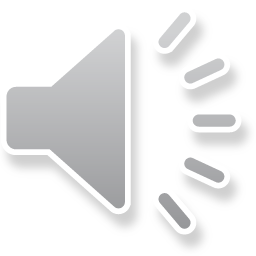 4/29/2025
43
[Speaker Notes: Degree Awarded, Field #35 - Report CTE students if they have been awarded an associate degree or Baccalaureate degree during the reporting year. 
This is required for CTE students that fall into one of the situations described in the valid value list. Otherwise, Leave the field blank.
 For associate’s degree, you would report ASSOC.  
For Baccalaureate degree, you would report BACCA.	
 
 
Field #36 Pell Grant Indicator only applies to adult students.  For secondary, you do not populate this field.  The field should be left blank]
CTE Industry Credential Template
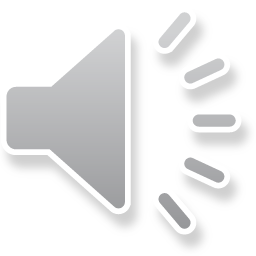 4/29/2025
44
[Speaker Notes: The second template in the CTE is the CTE Industry Credential Template.  LEAs do not need to submit this template if none of their CTE students reported within the CTE Student Fact Template earned certifications.]
Reporting Industry Credentials
Which Industry Credentials Does my LEA Report?
Approved Industry Credentials are listed in PIMS Manual, Volume 2, Appendix Q
Industry Credential must be approved for your program
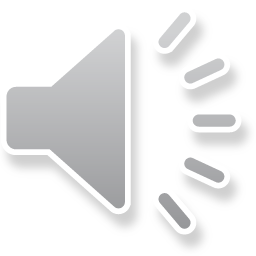 4/29/2025
45
[Speaker Notes: Which credentials does my LEA report?
 
Your LEA can report any of the approved industry credentials listed in PIMS Manul Volume 2, Appendix Q provided the Credential has been approved for your program.
Where do we go to find this information?]
Reporting Industry Credentials
Which Industry Credentials Does my LEA Report?
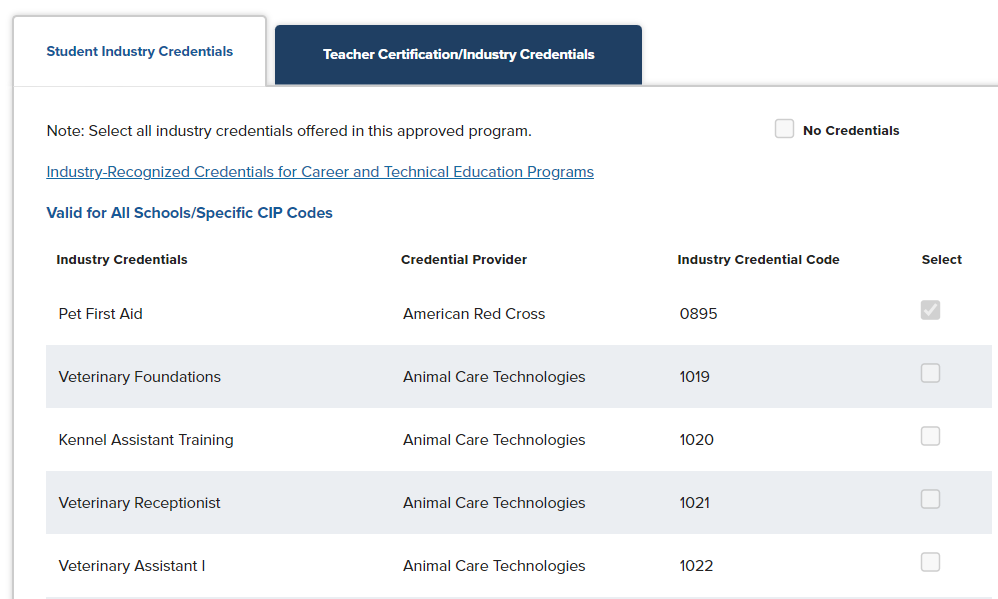 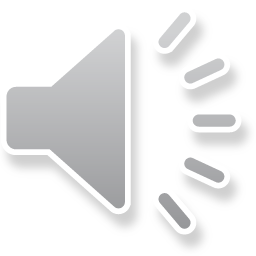 4/29/2025
46
[Speaker Notes: Correct.  The FRCPP, CATS System, program specific information.
 
Only those Credentials with a Check in the Checkbox can be reported.]
CTE Industry Credential
Submitting AUN (#1) – The 9-digit administrative unit number (AUN) of the LEA that holds the CTE-approved, secondary or registered adult affidavit program
School Year Date (#2) – Enter 2025-06-30
PASecureID (#3) – Enter 10-digit PASecureID
Student School Number (#4) – 4-digit school code (same 4-digit school code used in Field #4 in the CTE Student Fact Template)
CIP Code (#5) – 6-digit number (same as 6-digit CIP Code entered in Field #6 in CTE Student Fact Template)
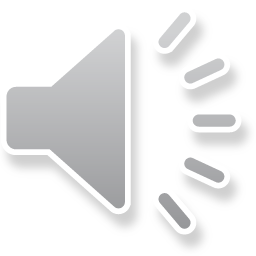 4/29/2025
47
[Speaker Notes: The first 4 data elements are identical to the ones in the CTE Student Fact template and would be populated in the same way.  
 
They are Submitting AUN, School year Date, PASecureID and Student School Number.  
 
For Field #5, CIP Code, use the same 6-digit number here as you did in Field 6 of the Student Fact template.  Please remember to include any leading zeros in the 6-digit number.]
CTE Industry Credential
Delivery Method Code (#6) –
The following apply to Secondary CTE students ONLY
70 Program of Study
75 Career and Technical
Industry Credential Code (#7) – 4-digit code identifying the industry certification and the industry certification provider. See Appendix Q of PIMS User Manual Volume 2
Credential Earned Date (#8) – Enter 2025-06-30
Credential Earned Period Level (#9) – Enter “Year”
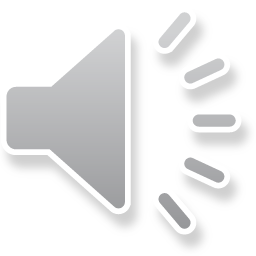 4/29/2025
48
[Speaker Notes: Field 6 of the CTE Student Credential template (Delivery Method Code) is identical to field 7 in the CTE Student Fact template and should carry the same delivery method code that was used for the student in the CTE Student Fact template.  There are only two codes available for Secondary students.
Program of Study (Code 70) 
Career and Technical (Code 75) 
 
Field 7, the Industry Credential Code would be found in Appendix Q, which is one of the handouts for this webinar.  This code indicates the provider’s name and also the industry credential name of the credential or industry certification earned by the student during the reporting year.  
 
Field 8, Industry Credential Earned Date will be the default date of 2025-06-30, the last date of a standard school year.  
 
Field 9, Credential Earned Period Level would be populated with the word “Year”.]
Reporting Non-Program ApprovedIndustry Credentials
Student Award Fact Template for Industry-Recognized Credentials and Work-Based Learning Experiences for Non-CTE Students 
Students will be included on the Future Ready Index – Industry Based Learning Indicator
Students will NOT be included on the CAR reports

School Admin - Process for Requesting New Industry Credential
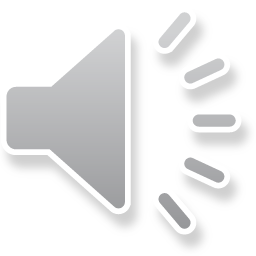 4/29/2025
49
[Speaker Notes: Some of you might be wondering but our students are earning other credentials.  How do I report them?
 
Great question – For credential earned that are NOT on your approved program list, you can report them using the Student Award Fact Template for Industry-Recognized Credentials and Work-Based Learning Experiences for Non-CTE Students. Yes, your students are CTE students but since the industry credential was not checked in the CATS System in FRCPP it must be reported using this other template.
 
Please note – Credentials reported using this template will be included on the Future Ready PA Index but will NOT be included on the CAR reports.
 
Best Practice – Have your School Admin follow the process for Requesting a New Industry Credential found here or remind them to include it when they are completing program information for the next school year.]
PIMS Reports V2
Verification
CTE 

Production
CTE > Secondary > Student Level – QC and Verification
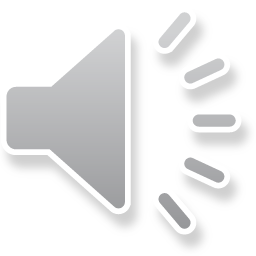 4/29/2025
50
[Speaker Notes: For those unfamiliar with PIMS Reports V2, this application is used to verify the data that was submitted through PIMS to ensure it is accurate and complete.
 
 
Verification reports can be found in the CTE Folder in PIMS Reports V2.

Production reports can be found the CTE Folder, Secondary Folder, Student Level – QC and Verification Folder in PIMS Reports V2.]
Verifying PIMS Data
Not a one-man show; Build a Team
LEA CTE data team must:
Review CTE data quality reports to identify errors
Work with Data Owners to make corrections, when needed
Deliver PIMS CTE Accuracy Certification Statement (ACS) and Aggregate CTE Report to chief school administrator for approval and signature
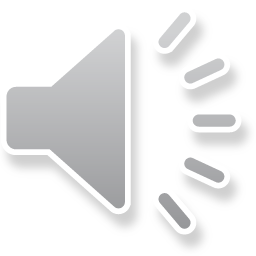 4/29/2025
51
[Speaker Notes: Verifying PIMS CTE Data – As a reminder, collecting and reporting CTE data is not a one-man show, and neither is verifying your CTE Data.  Remember Build a Team. 
 
LEA CTE data team must review CTE data quality reports to identify errors.
Work with Data Owners to make corrections, when needed
They must generate and deliver the PIMS CTE Accuracy Certification Statement (ACS) and aggregate CTE report to the chief school administrator for approval and signature.]
Verifying PIMS Data
Make sure the final, signed ACS is submitted to PDE via e-mail along with the PIMS CTE ACS Aggregate CTE Report by Aug 29, 2025
PDE cannot begin processing Perkins indicators until all ACSs have been received

NOTE:  Separate ACSs are required for CTE Secondary and AAP students
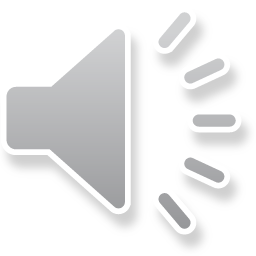 4/29/2025
52
[Speaker Notes: The signed ACS form and its associated summary statistics must be submitted to PDE by August 29, 2025.  PDE cannot begin processing Perkins indicators until all ACSs have been received.  
Should your LEA have both a secondary and adult affidavit program, separate ACSs need to be submitted to PDE.  ACS statements are subject to state and federal audits.]
PIMS Reports V2
How do I verify what data made it into PIMS?

CTE Folder 
CTE Student Fact Template Details
CTE Student Industry Credentials Template Details

Can be run immediately after uploading
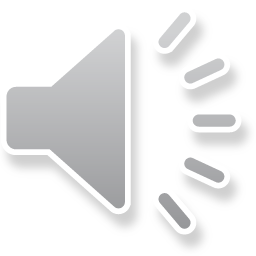 4/29/2025
53
[Speaker Notes: Verification Reports can be run immediately after a successful PIMS Submission and give details about the data that was just uploaded via the PIMS Templates.  
Verification reports for the C4 CTE Submission for both adult and secondary can be found under the CTE Folder.]
PIMS Reports V2
How do I verify my data is accurate?

CTE > Secondary > Student Level – QC and Verification
Error Checking
QC Rpt01 - CTE Student IDs Not in June 30 Stud Snapshot
QC Rpt02 - CTE Students Reported More than Once at a School
QC Rpt03 - Invalid June 30 Snapshot Data for CTE Students
QC Rpt05 - Invalid Data Element Combinations
QC Rpt06 - Student IDs from CTE Industry Credential Not on Stud Fact and/or June 30 Snapshot
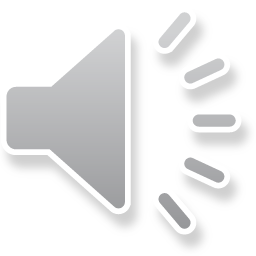 4/29/2025
54
[Speaker Notes: How do I verify my data is accurate?
Production Reports can only be run after a PIMS refresh and provide details about the data currently in the PIMS Warehouse.  These reports assist with identifying errors in the data.
Secondary production reports for the C4 CTE Submission can be found under the CTE Folder, in the Secondary Folder, Student Level – QC and Verification Folder.
 
Both Verification and Production reports can be run in Excel format to allow for filtering and manipulating the data for detailed review
 
Reports found in the QC and Verification Folder can be broken into two categories – Error Checking and Data Analysis.
 
We will look at the Error Checking Reports first.  We have heard from the field that some of these reports aren’t needed due to data validation rules.  We are looking at the reports we can remove.  However, it is possible when we approve a data exception that some bad data may get in.  It happens.  You may request a data exception for a particular issue that we approve that allows other data to get in that is incorrect.  That’s why these reports are so important.  Please take a moment to set these reports to run overnight and check them in the morning.
 
QC Rpt01 - CTE Student IDs Not in June 30 Stud Snapshot 
 
QC Rpt02 - CTE Students Reported More than Once at a School
 
QC Rpt03 - Invalid June 30 Snapshot Data for CTE Students – This report is used to inform LEAs of any CTE student data reported within June 30 cumulative Student Snapshot that was not proper format.
 
QC Rpt05 - Invalid Data Element Combinations - has multiple tab, make sure you are checking them all. The report is used to inform LEAs of the following:
•	Birth dates that likely need to be corrected.
•	Secondary CTE students were reported with zero program hours completed, but nonzero percentage completed.
•	Secondary CTE students were reported with non-zero program hours completed, but zero percentage completed.
•	CTE students are reported with grade levels that are not 9, 10, 11, or 12.
•	Secondary CTE students were reported with Adult CTE status type codes.
 
 
QC Rpt06 - Stud IDs from CTE Industry Credential Not on Stud Fact and/or June 30 Snapshot – This report is used to inform LEA when students within LEA CTE Student Industry Credential data were not found within LEA June 30 cumulative Student Snapshot data.]
PIMS Reports V2
How do I verify my data is accurate?

CTE > Secondary > Student Level – QC and Verification
Error Checking
QC Rpt08 - Student CIP-Delivery Method-School Location Template Mismatches
QC Rpt09 - Questionable Data Element Combinations
QC Rpt11 - CTE Students with Invalid or Blank Funding District or District of Residence
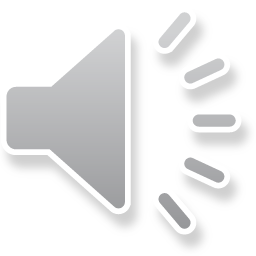 4/29/2025
55
[Speaker Notes: Additional Error Checking reports include
QC Rpt08 - Student CIP-Delivery Method-School Location Template Mismatches – The report informs LEA when student’s Industry Credential "CIP code - delivery method code - student location" combination does not match student's "CIP Code - delivery method code - CIP location" combination in CTE Student Fact. Student location code, CIP code and delivery method code must be the same in both templates. 
 
QC Rpt09 - Questionable Data Element Combinations – has multiple tab, make sure you are checking them all. – This report is used to inform LEAs of the following:
Grade 9 through 11 students reported as graduating in CTE status code (codes 40 and 60).
Grade 9 students reported as dropouts in CTE status code (code 71).
Grade 12 students reported as continuing CTE at the same school (code 10).
Grade 12 students reported transferring to different school or non-CTE program (codes 22 and 28).
Grade 12 students reported as completing CTE program and not graduating (code 30).
Students reported as successfully completing 0.00 percent of CTE program (indicates student did not successfully complete any technical instructional hours offered by the program).
Grade 9 and 10 students reported as successfully completing over 50 percent of CTE program technical hours. PDE expects grade 11 and 12 students to be reported with over 50 percent completion.
Grade 11 and 12 students reported as successfully completing less than 50 percent of CTE program technical hours. PDE expects grade 9 and 10 students to be reported with less than 50 percent completion.
Successfully completed CTE program technical hours for student’s grade level seem excessive.
CTE student reported a challenge type / disability within the June 30 snapshot submission; however, the special education code does not indicate a current IEP.
Secondary (Grade 9 – 12) CTE students reported less than 14 or greater than 21 years old by the end of the reporting year.
CTE students reported with more than nine postsecondary credits earned.
 
 
QC Rpt11 - CTE Students with Invalid or Blank Funding District or District of Residence – The report informs LEAs if CTE students have an invalid funding district or district of residence AUN per PIMS data field specifications.]
PIMS Reports V2
How do I verify my data is accurate?

CTE > Secondary > Student Level – QC and Verification
Data Analysis
QC Rpt03A - List of Statistically Countable CTE Students by School and Program
QC Rpt08A - List of Statistically Countable CTE Students that Earned Industry Certifications During the Reporting Year
QC Rpt10 - Low or Zero Enrollments in Programs (School-CIP-Delivery Method Level)
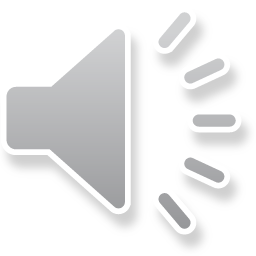 4/29/2025
56
[Speaker Notes: Now let’s look at the Data Analysis QC and Verification reports.  These reports are designed to help you, and your data team complete some data analysis on your different programs.  These reports will help you to identify possible missed students and CTE Trends.
 
QC Rpt03A - List of Statistically Countable CTE Students by School and Program – The report lists students considered to be statistically countable as CTE enrollees by school and program. A student is statistically counted as a CTE enrollee only when data related specifically to the student's PASecureID is reported by an educating LEA on both PIMS CTE Student Fact and the June 30 Student Snapshot templates.

QC Rpt08A - List of Statistically Countable CTE Students that Earned Industry Certifications During the Reporting Year – The report lists students considered to be statistically countable as CTE enrollees that earned industry certifications during the reporting year by school and program. A CTE student is statistically counted as earning an industry certification only when data related specifically to the student's PASecureID is reported on (1) PIMS CTE Student Fact, (2) the June 30 Student Snapshot and (3) CTE Student Industry Credential templates. 

QC Rpt10 - Low or Zero Enrollments in Programs (School-CIP-Delivery Method Level) – The report informs LEAs of CTE programs with low (less than five) or zero enrollments.  This will tell you if you missed students.]
PIMS Reports V2
How do I verify my data is accurate?

CTE > Secondary > Student Level – QC and Verification
Data Analysis
QC Rpt12 - CTE Special Population Aggregate Statistical Review
QC Rpt13 - Aggregate Statistical Review of CTE Students Earning Industry Certifications
QC Rpt14 - Aggregate Statistical Review of CTE Students by CTE Program
QC Rpt15 - Aggregate Statistical Review of CTE Students by School
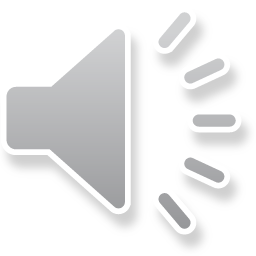 4/29/2025
57
[Speaker Notes: QC Rpt12 - CTE Special Population Aggregate Statistical Review – The report provides LEAs school (CIP location code) and school-CIP-level CTE special population summary statistics for review and verification. Statistics based on students submitted on CTE Student Fact and their related special population identifiers within the June 30 Student (cumulative) Snapshot. 
 
QC Rpt13 - Aggregate Statistical Review of CTE Students Earning Industry Certifications – The report provides LEA aggregate statistics for Student-Earned Industry Certifications by school operated CTE program and grade level along with school summary statistics by grade level for review and verification.
 
QC Rpt14 - Aggregate Statistical Review of CTE Students by CTE Program – The report provides LEA aggregate statistics for CTE Students by School Operated CTE Programs broken out for the following data group categories and grade level for review and verification.
•	Percent of CTE Program Technical Component Completed
•	Students by Plan of Delivery
•	Students That Earned Postsecondary Credits
•	CTE Learning Component Participation
•	CTE Student Status
 
 
QC Rpt15 - Aggregate Statistical Review of CTE Students by School – The report provides LEA aggregate statistics for CTE Students by School broken out for the following data group categories and grade level for review and verification.
•	Race
•	Percent of CTE Program Technical Component Completed
•	Students by Plan of Delivery
•	Students That Earned Postsecondary Credits
•	CTE Learning Component Participation
•	CTE Student Status
•	CTE Students by Funding/Resident District]
PIMS Reports V2
My LEA data is accurate.  Now What?

CTE > Secondary > Student Level – QC and Verification
Accuracy Certification Statement
QC Rpt16 – Accuracy Certification Statement (ACS)
Emailed to the RA-EDACSSubmission@pa.gov

If you upload additional data or delete data after sending in the Secondary CTE ACS, you MUST send in a new Secondary CTE ACS!
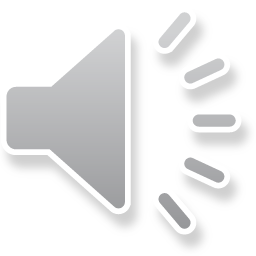 4/29/2025
58
[Speaker Notes: QC Report 16 is your ACS for the Secondary Collection.  This is the document that needs to be signed by your LEA Admin and email the RA-ACS account.
 
Please note – Like Child Accounting, if you make changes to the CTE Student Fact or CTE Industry Credential, you must send in a new Secondary CTE ACS.]
Resources
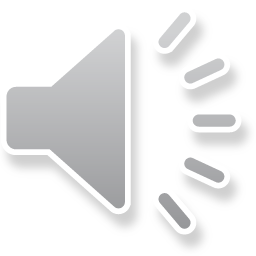 4/29/2025
59
[Speaker Notes: We have CTE Specific Resources available to assist you with your data collection.  Let’s review them now.]
Resources
PIMS Adult and Secondary CTE Student Data
Data and Reporting > PIMS >  Resources and Training >
PIMS Data Set Webinars
PIMS Data Set Guides
Adult and Secondary CTE Training Documents
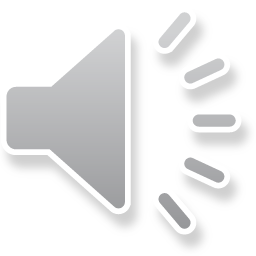 4/29/2025
60
[Speaker Notes: Resources for the CTE Secondary Collection can be found by following this link.
Data and Reporting > PIMS > Resources and Training >
PIMS Data Set Webinars
PIMS Data Set Guides
Adult and Secondary CTE Training Documents]
Contact/Mission
For more information or assistance on the --
Secondary CTE Data Collection: 
CTE Data Team at ra-catsdata@pa.gov

Perkins Accountability System Administration Questions: 
Brenda Gomez-Perez, Bureau of Career and Technical Education, brgomezper@pa.gov
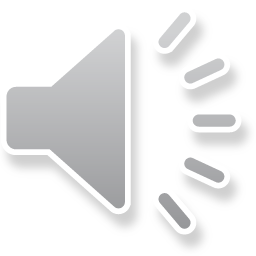 4/29/2025
61
[Speaker Notes: Finally, we provide you with contacts: 
 
CTE Data, Non-Technical Questions:  
CTE Data Team, Data Quality Office, ra-catsdata@pa.gov
 
Perkins Accountability System Administration Questions:  
Brenda Gomez-Perez , Bureau of Career and Technical Education, brgomezper@pa.gov]